HOFBURGGARTEN BRIXENGIARDINO VESCOVILE BRESSANONE
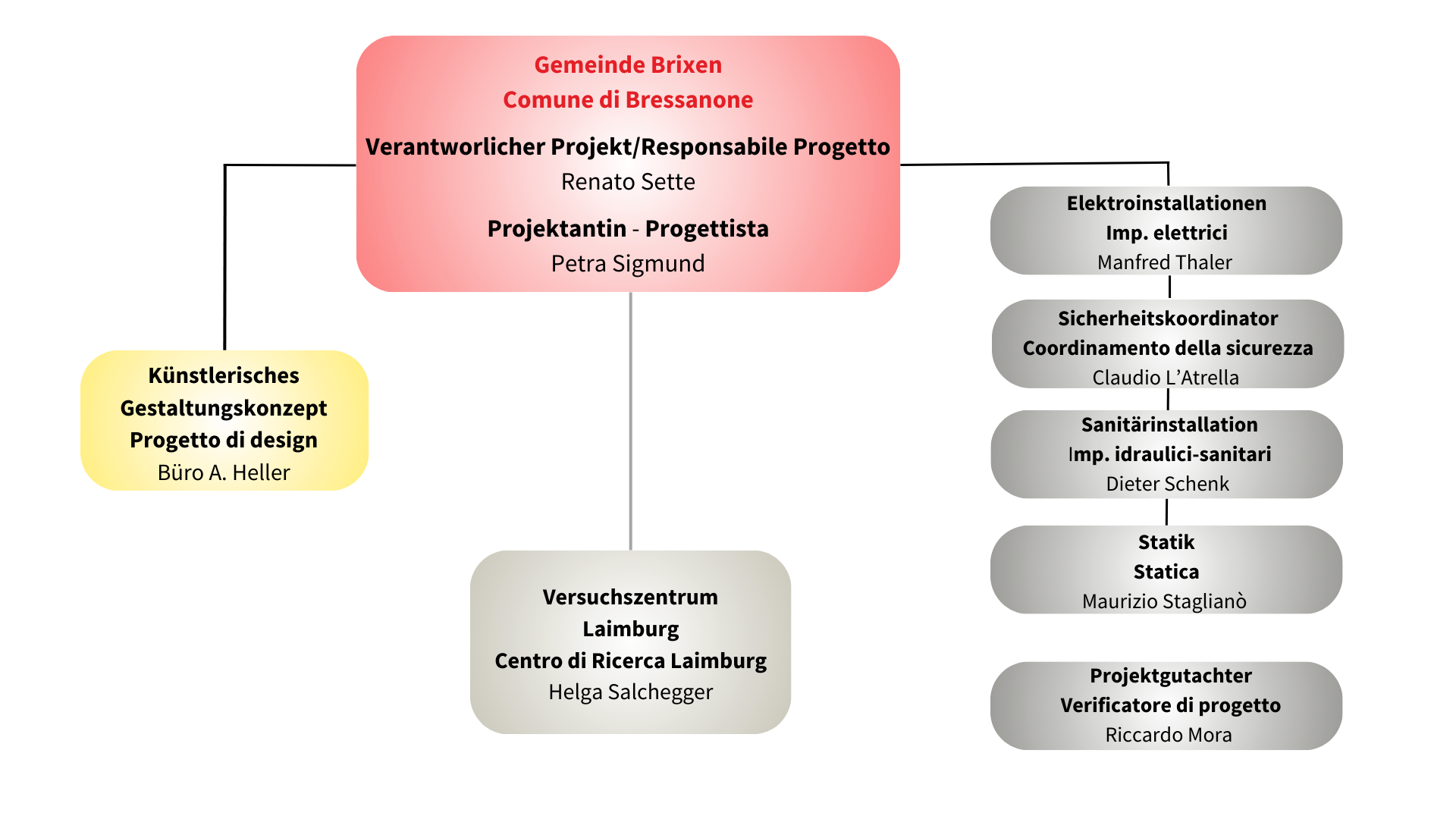 TEAM
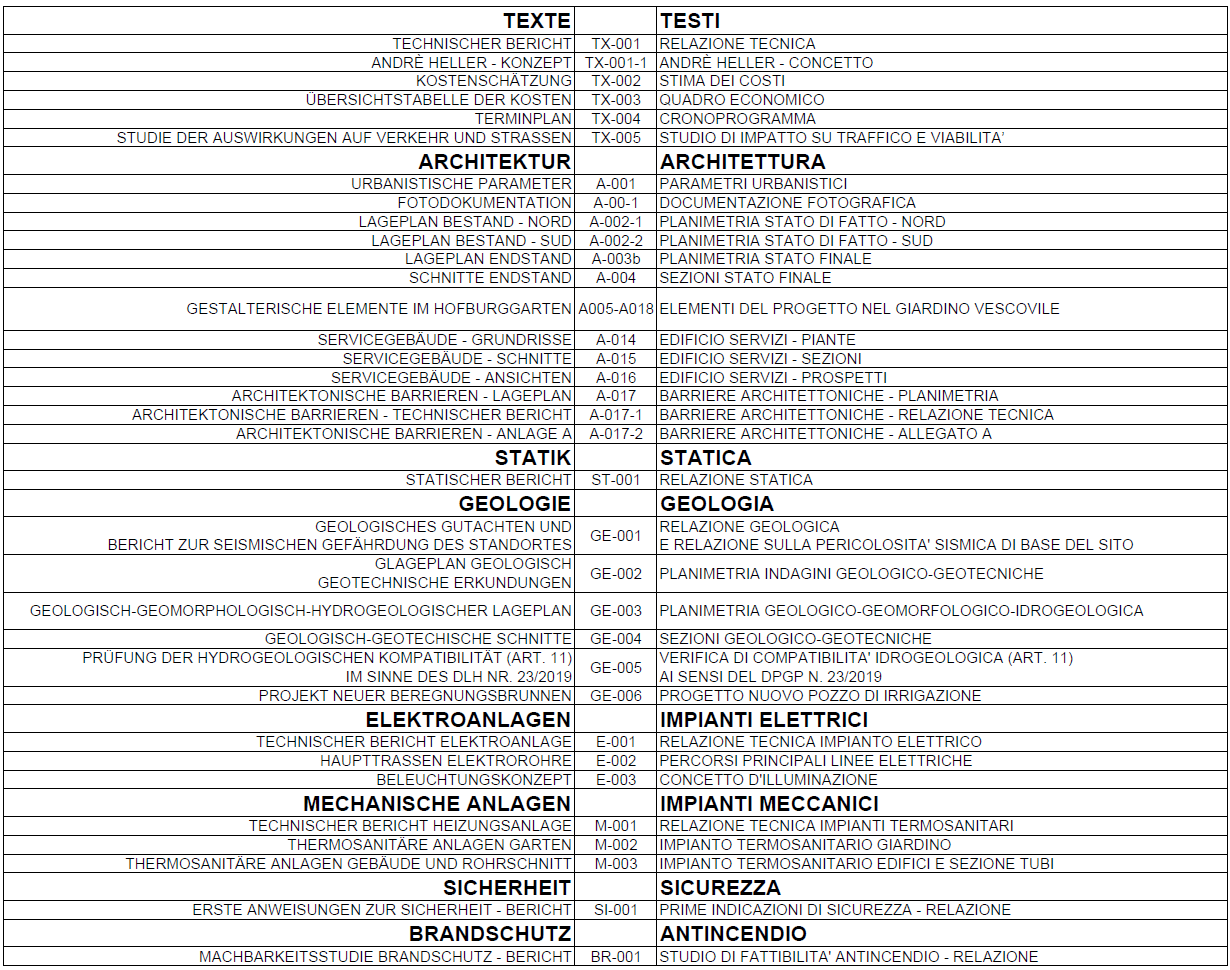 VERZEICHNIS DER UNTERLAGEN
ELENCO ELABORATI
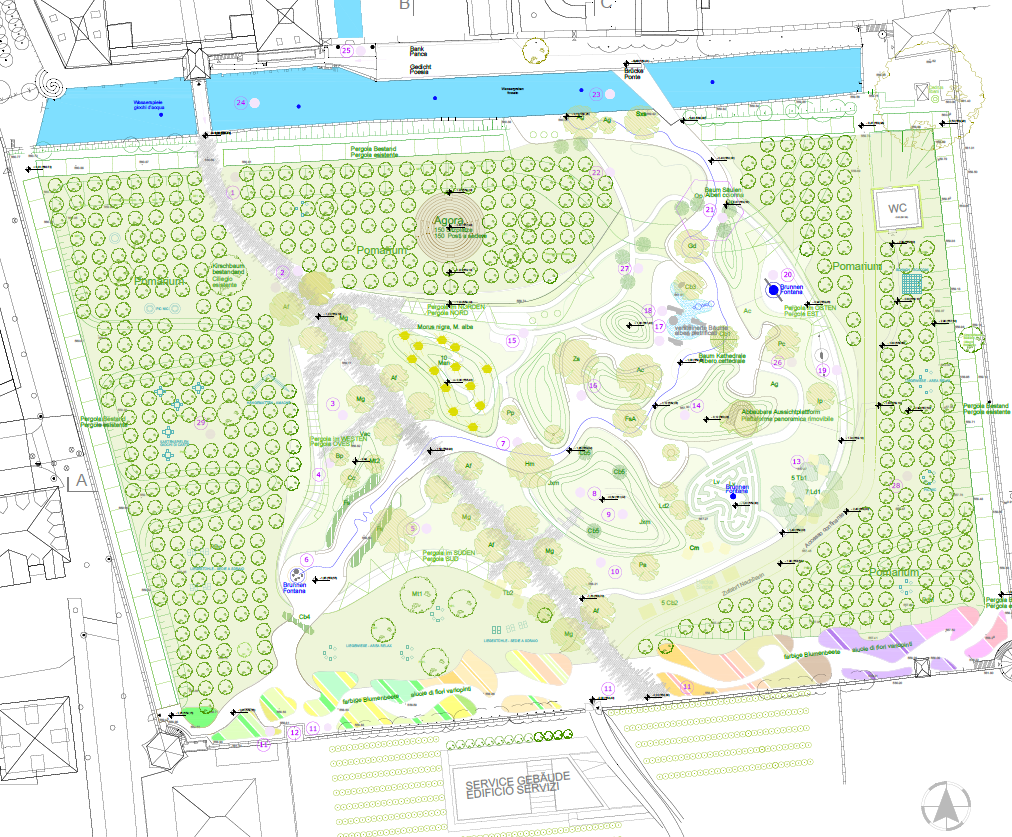 LAGEPLAN | PLANIMETRIA
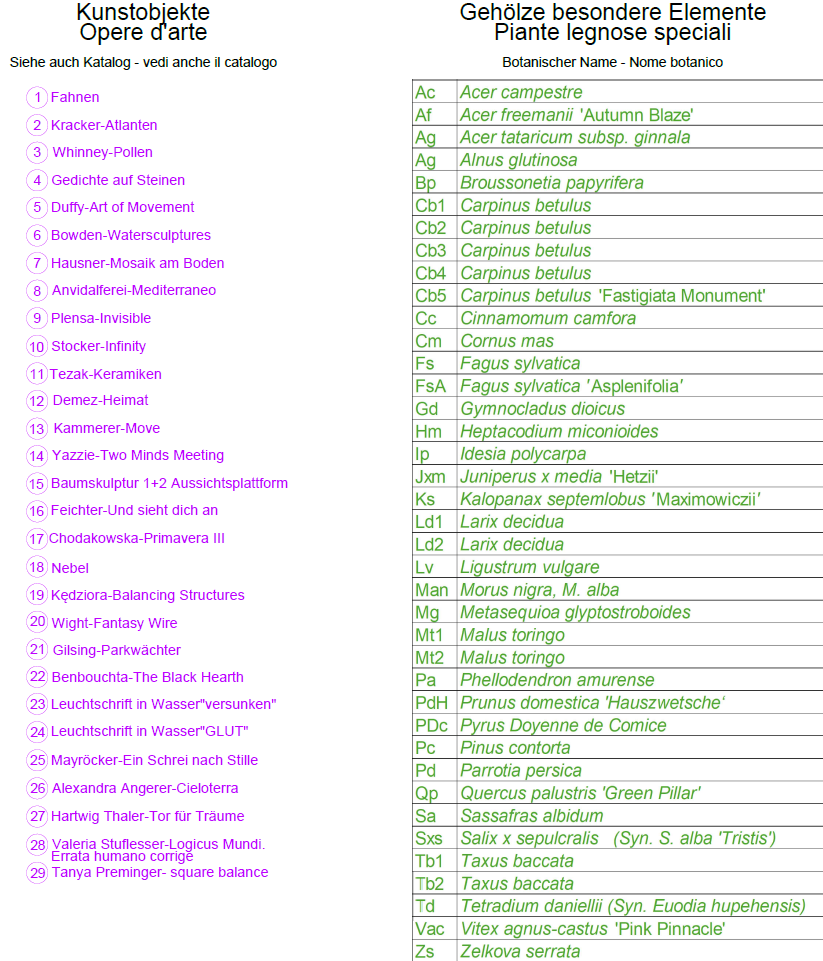 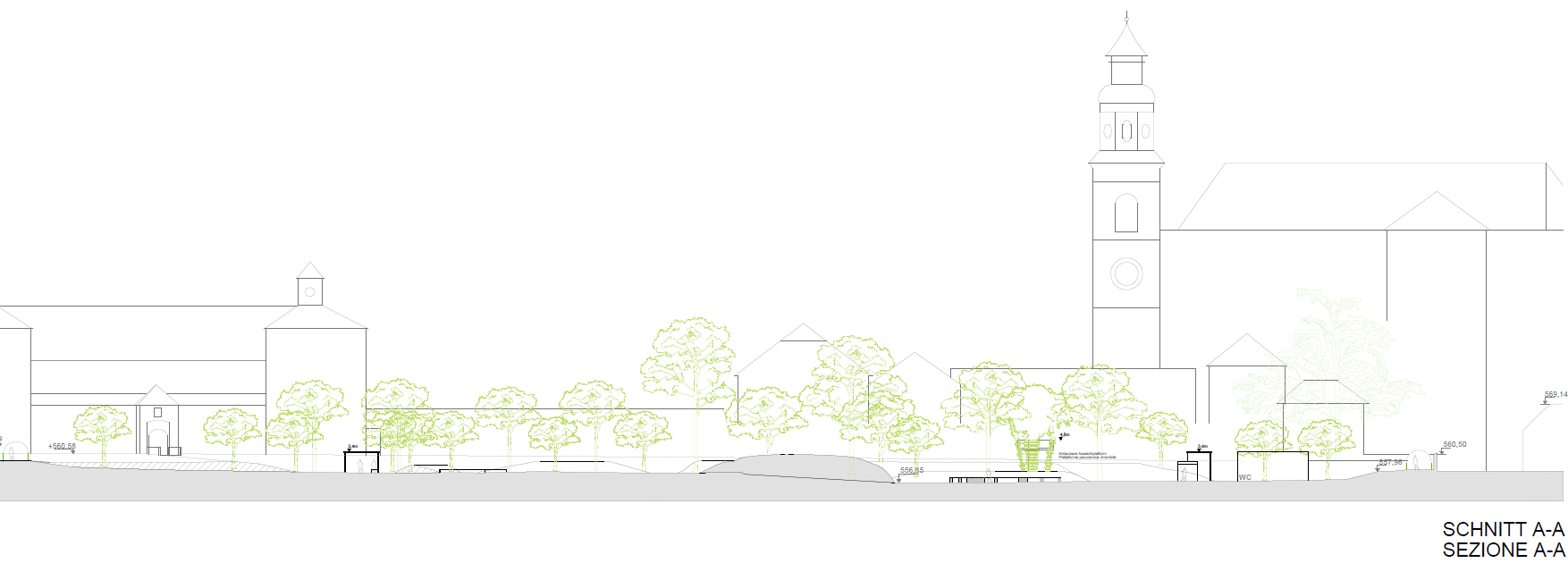 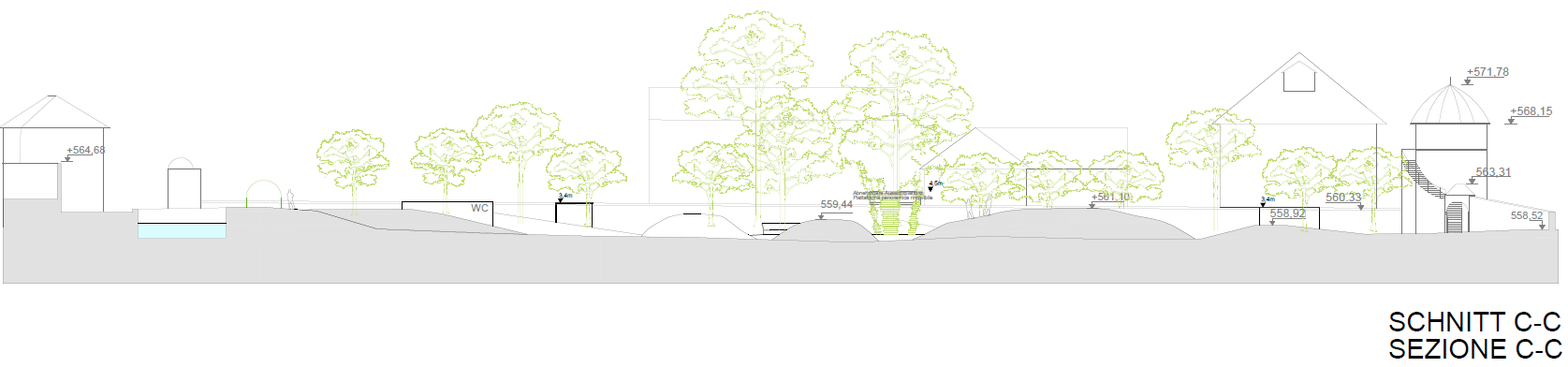 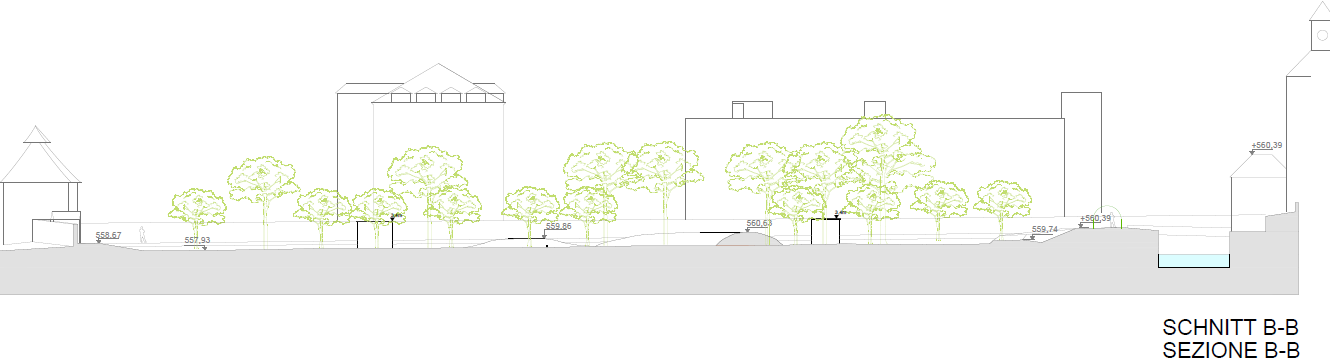 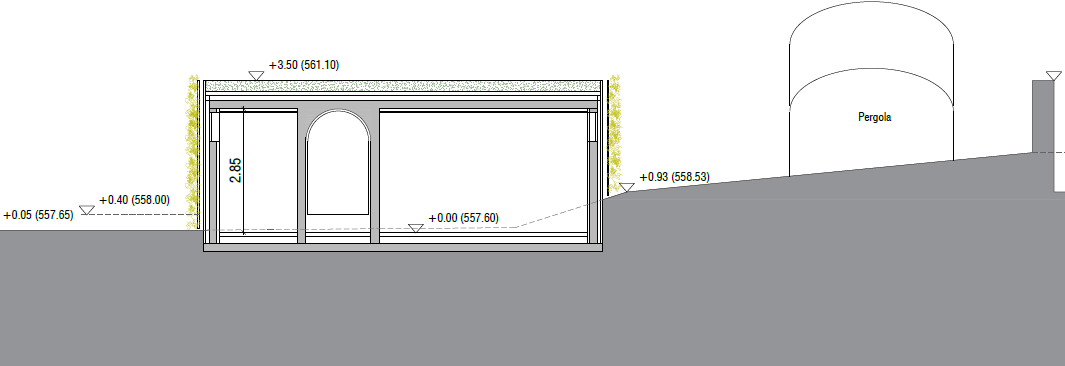 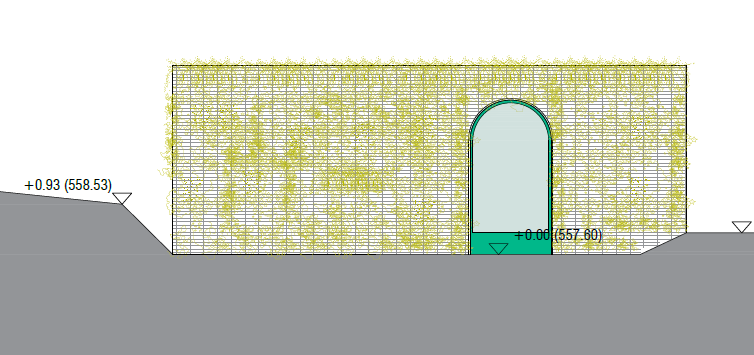 SCHNITT | SEZIONE A-A
ANSICHT NORD | PROSPETTO NORD
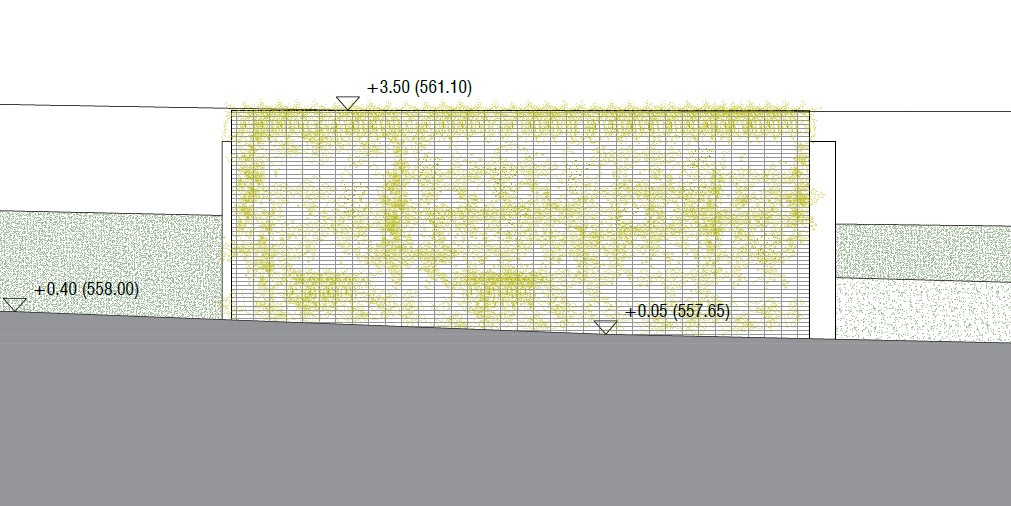 SANITÄRANLAGE
SERVIZI IGIENICI
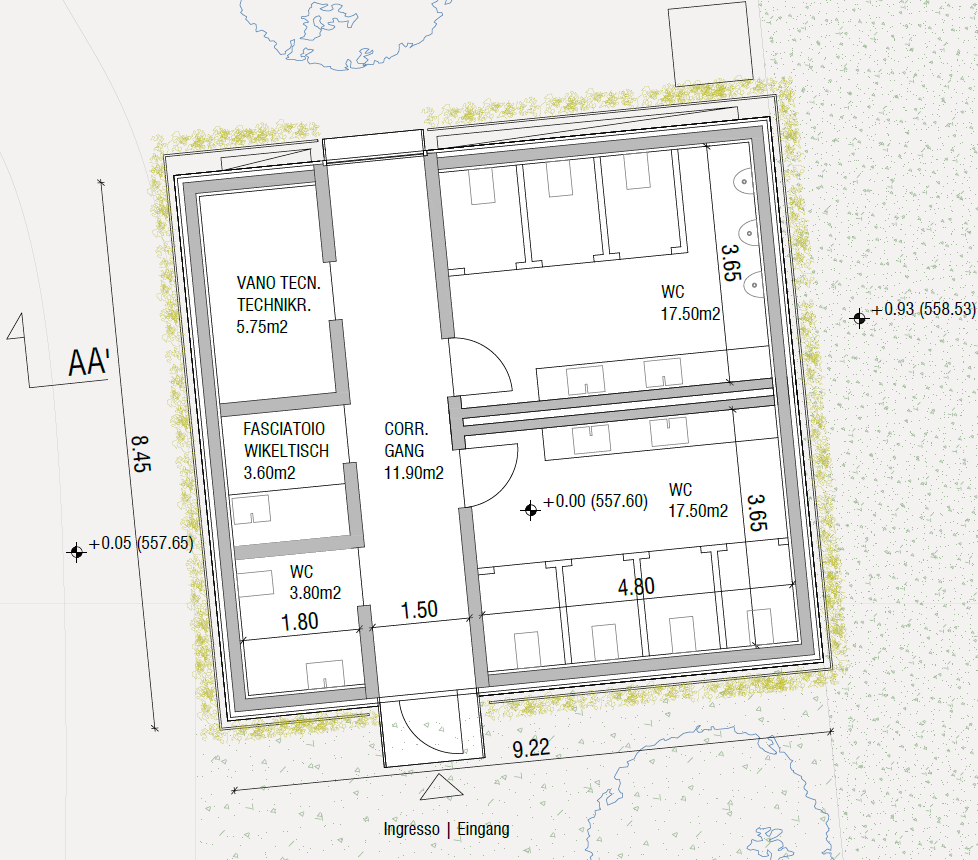 ANSICHT WEST | PROSPETTO OVEST
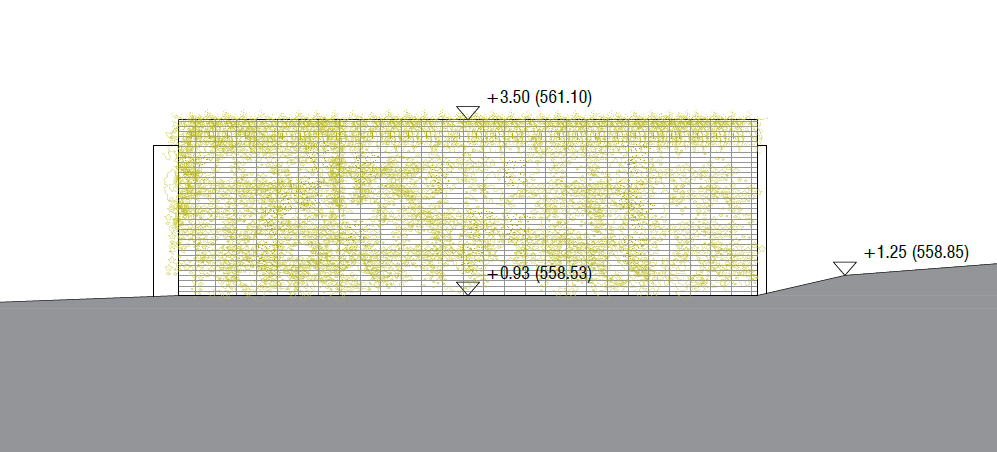 ANSICHT OST | PROSPETTO EST
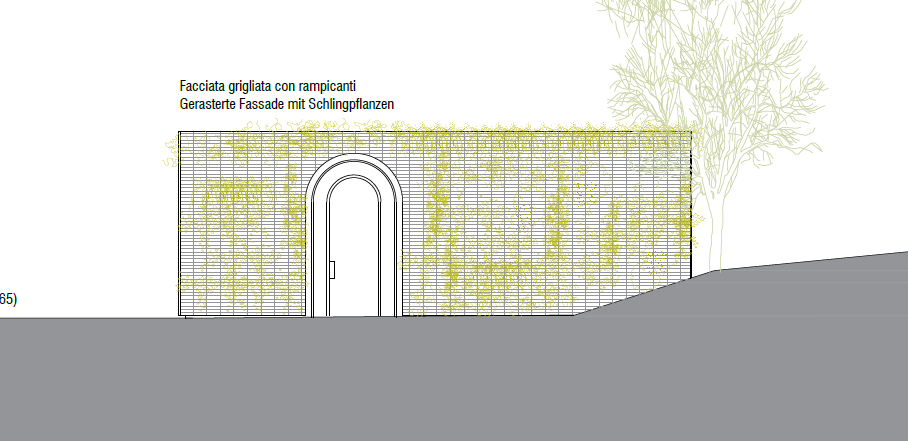 ANSICHT SÜD | PROSPETTO SUD
ERDGESCHOSS | PIANO TERRA
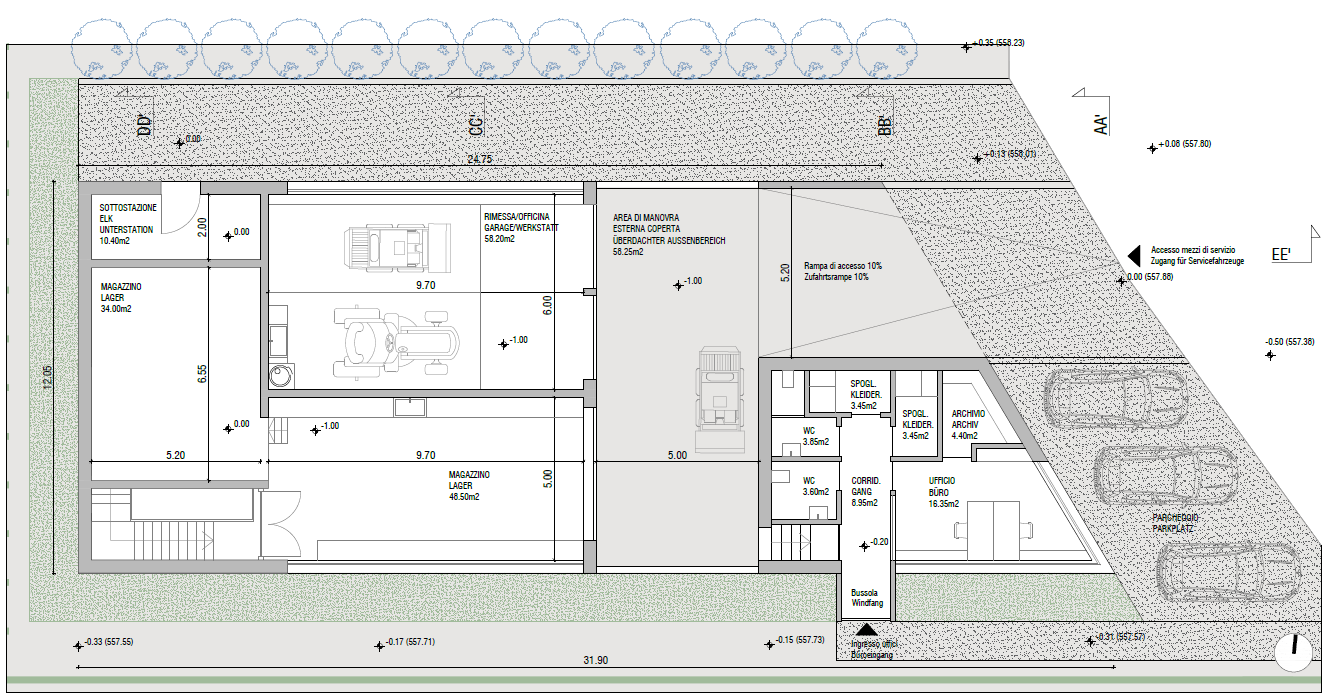 SERVICEGEBÄUDE
EDIFICIO SERVIZI
ERDGESCHOSS | PIANO TERRA
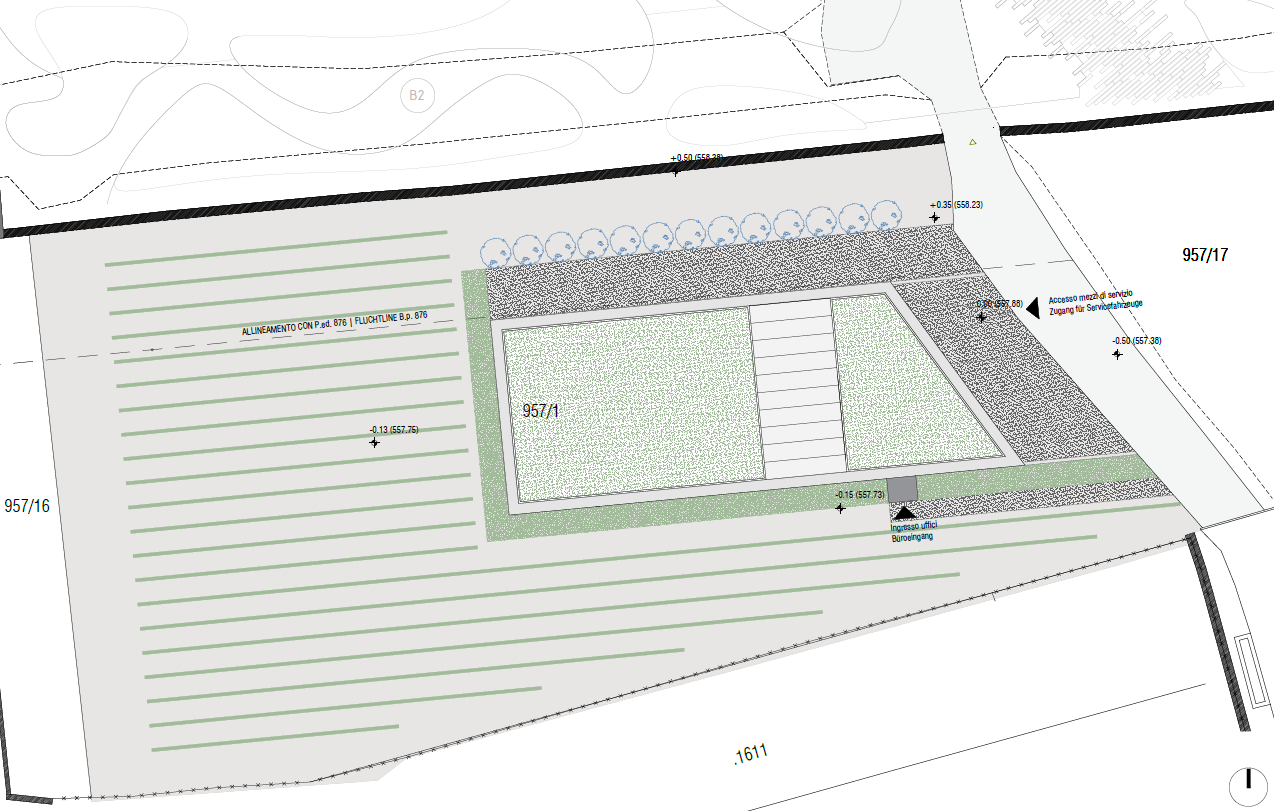 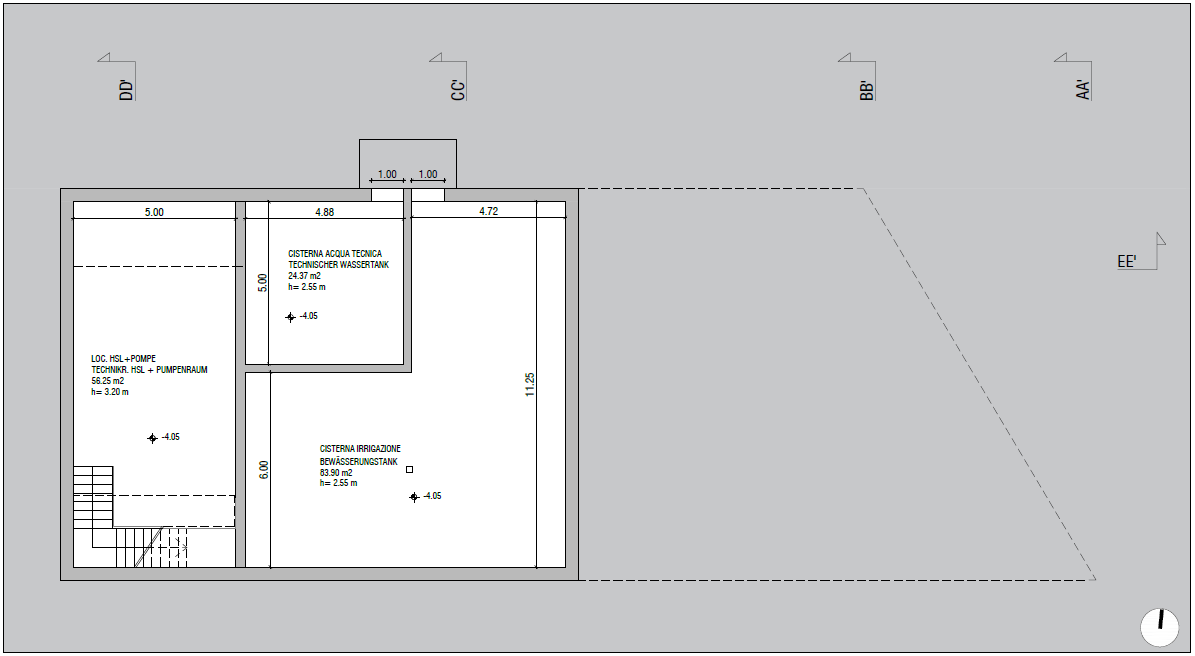 UNTERGESCHOSS | PIANO INTERRATO
LAGEPLAN | PLANIMETRIA
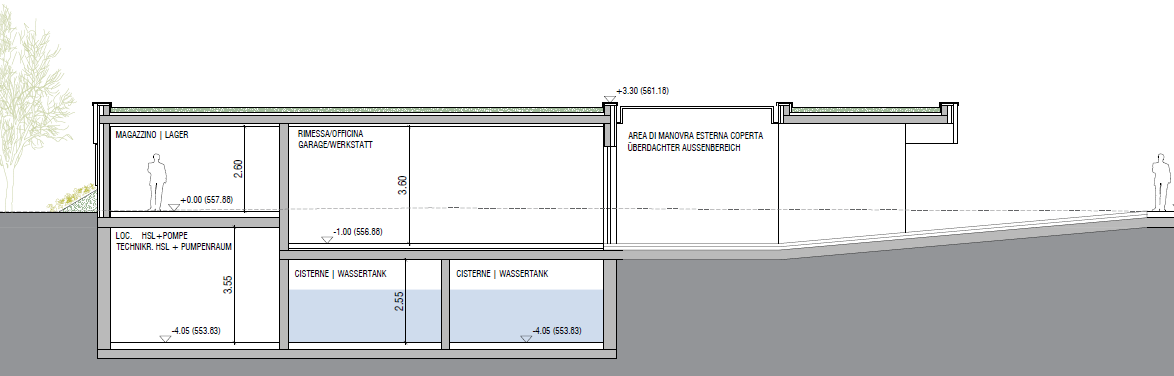 SCHNITT | SEZIONE E-E
SERVICEGEBÄUDE
EDIFICIO SERVIZI
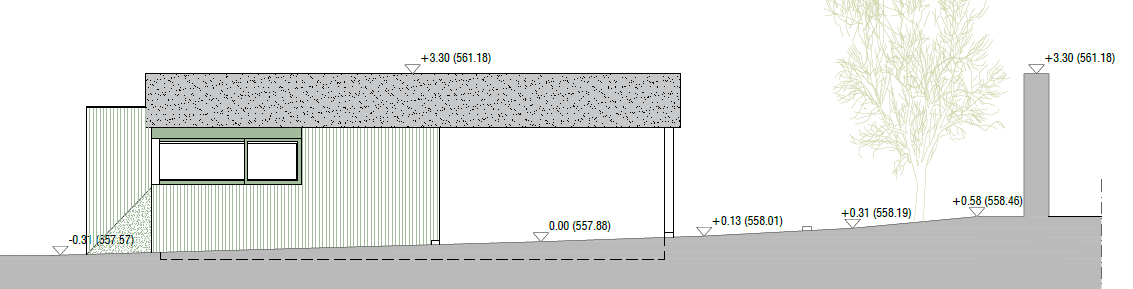 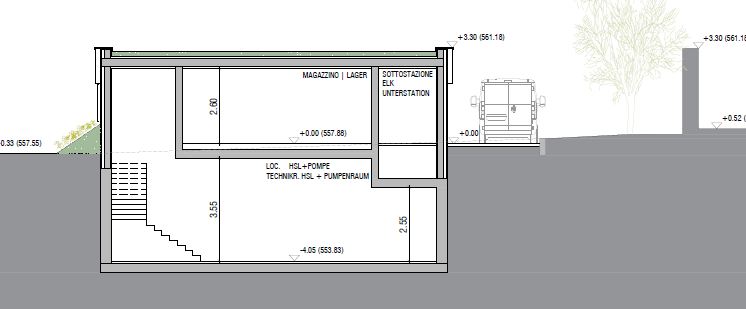 ANSICHT OST | PROSPETTO EST
SCHNITT | SEZIONE D-D
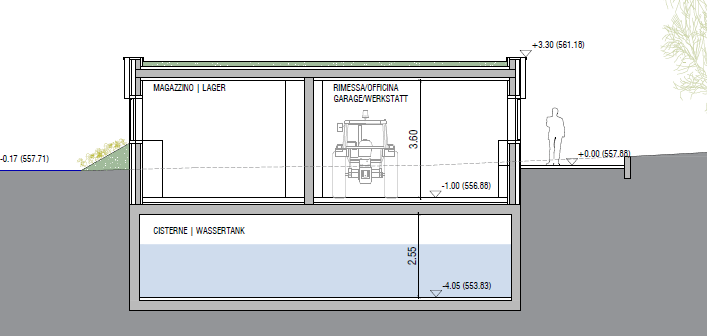 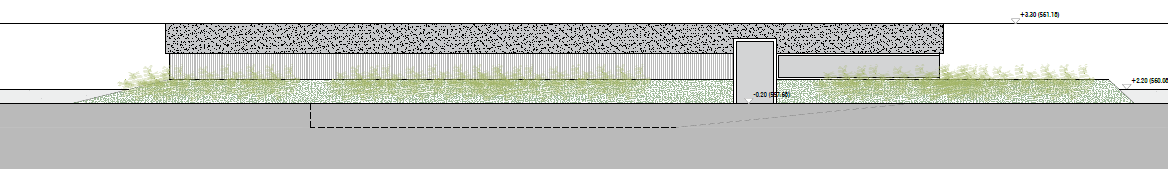 ANSICHT SÜD | PROSPETTO SUD
SCHNITT | SEZIONE C-C
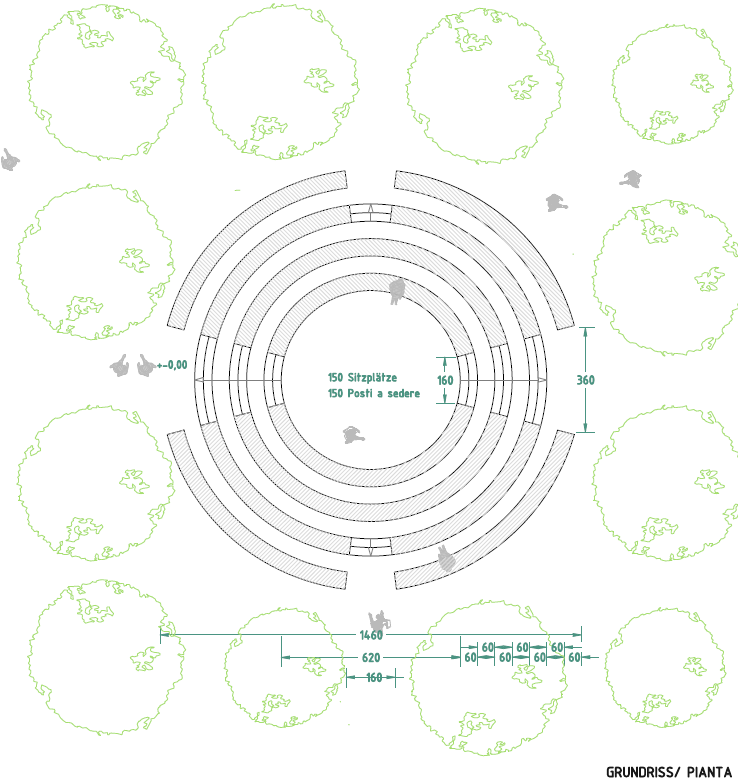 AGORA | AGORÀ
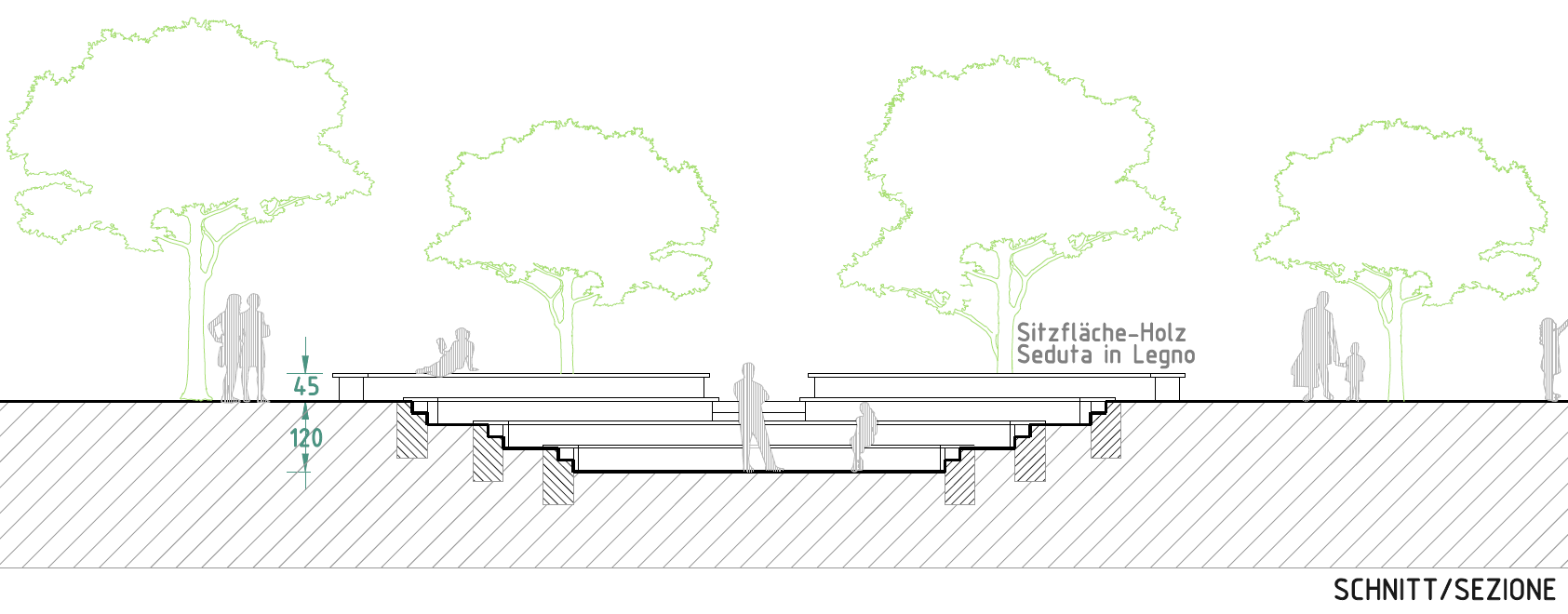 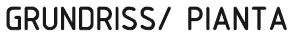 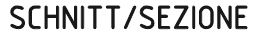 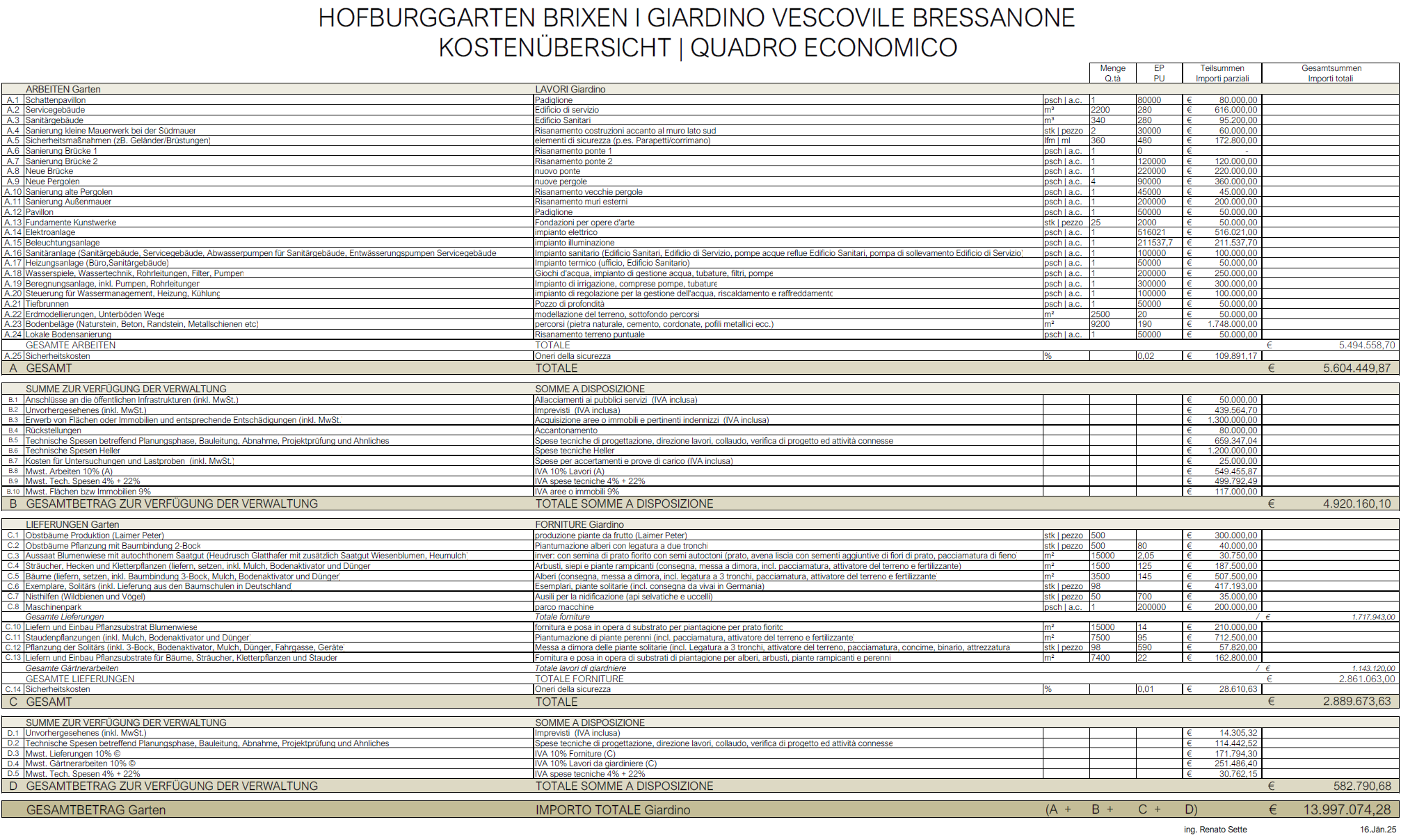 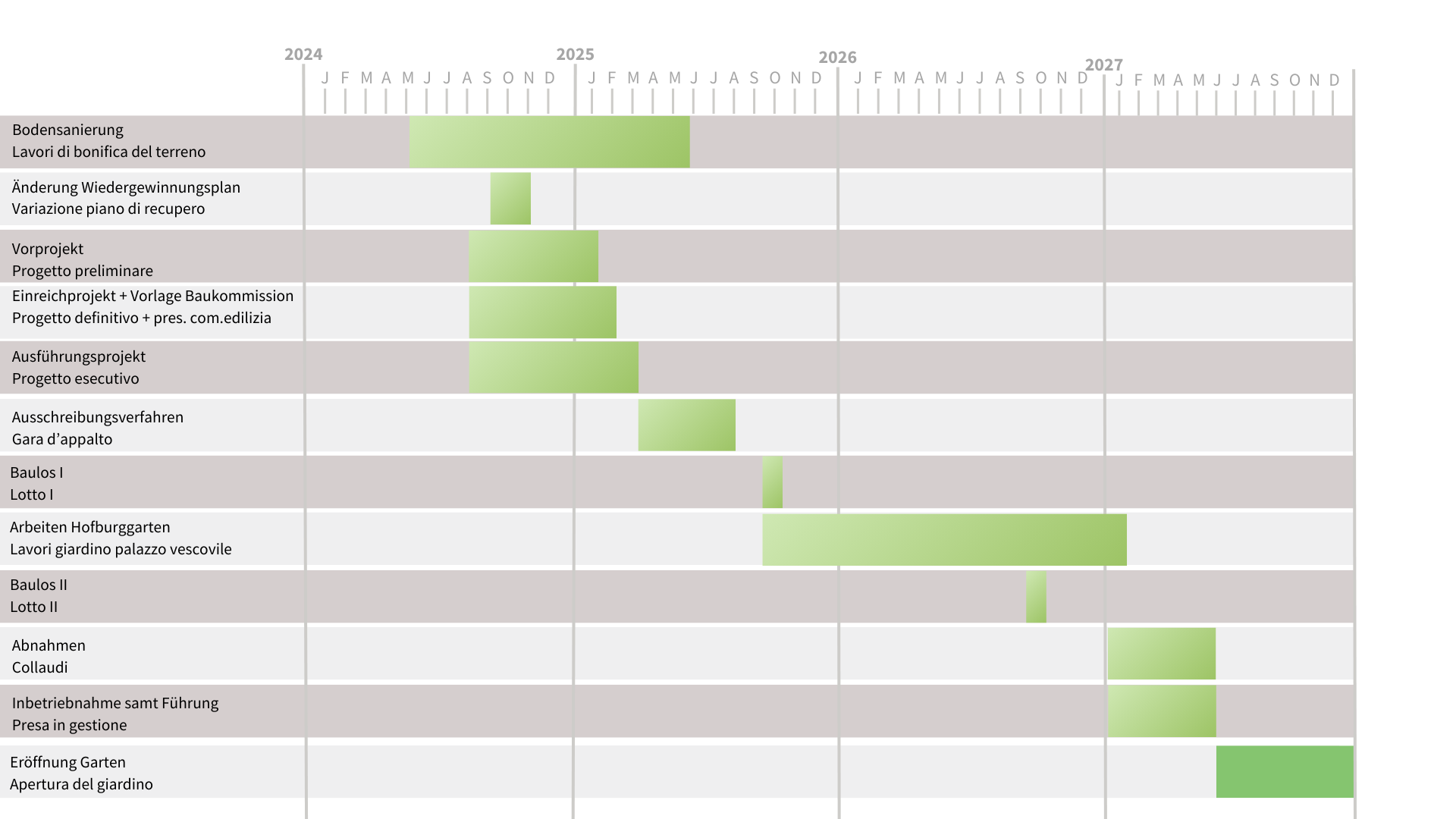 TERMINPLAN 
CRONOPROGRAMMA